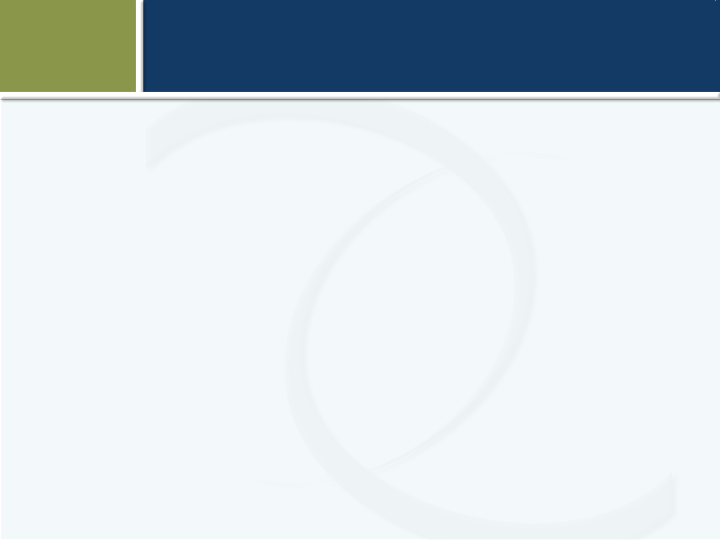 Healthy Watersheds Consortium
Research & Tools
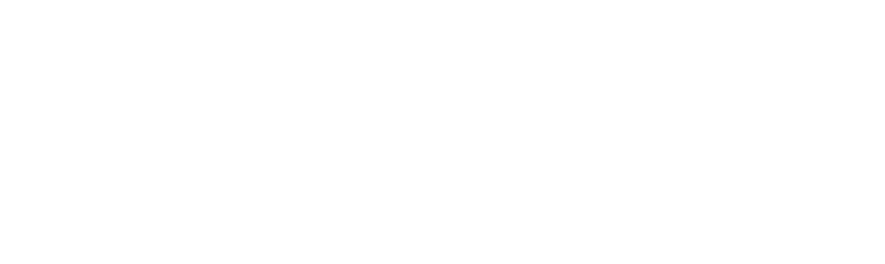 Demonstrating Stream Health Improvement from 
Healthy Watershed Actions in Maryland
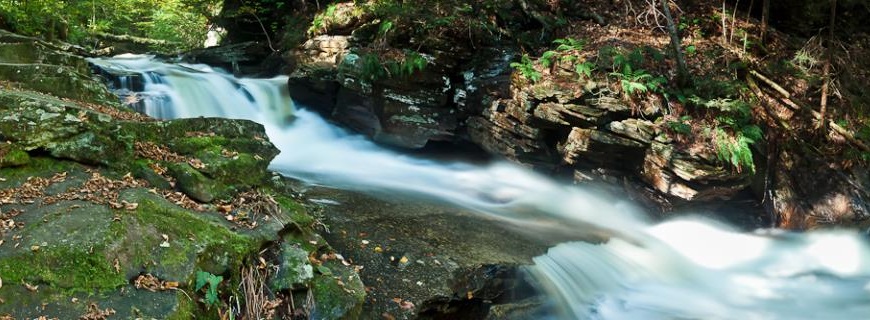 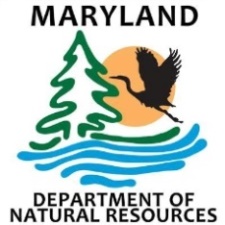 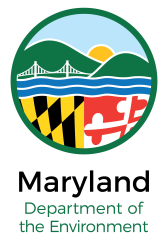 Mark Southerland
Carlos Lozano
Andrea Fortman
April 17, 2018
Outline
Research Question
Methods
Results
Conclusions
Outline
Research Question
General question:
What is the effect of healthy watershed actions on stream condition?
Specific question:
What is the condition of Maryland streams in protected vs. non-protected areas from 1995-2016?
Questions
[Speaker Notes: Site condition = condition of stream network that site is in]
Methods
Stream Data
Maryland Biological Stream Survey
Protected Lands
MD iMAP 
Chesapeake Bay Program 
Statistical Analysis
Logistic Regression Mixed Model
Generalized Linear Mixed Model
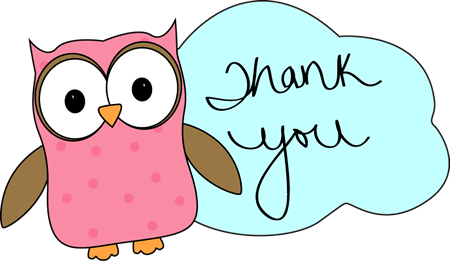 Methods
Stream Data
Maryland Biological Stream Survey
5,000 sites sampled over 20 years
Fish IBI and Benthic invertebrate IBI as indicators of stream condition
IBI ≥ 3 is healthy (non-impaired) on scale 1-5
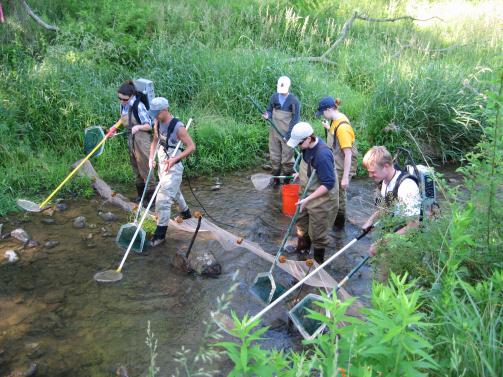 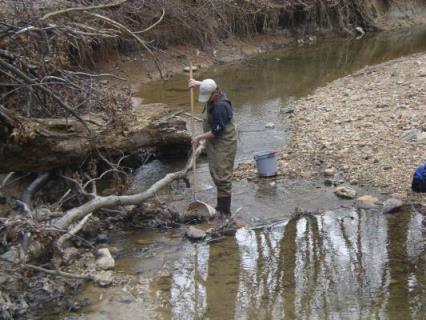 Methods
MBSS Sites
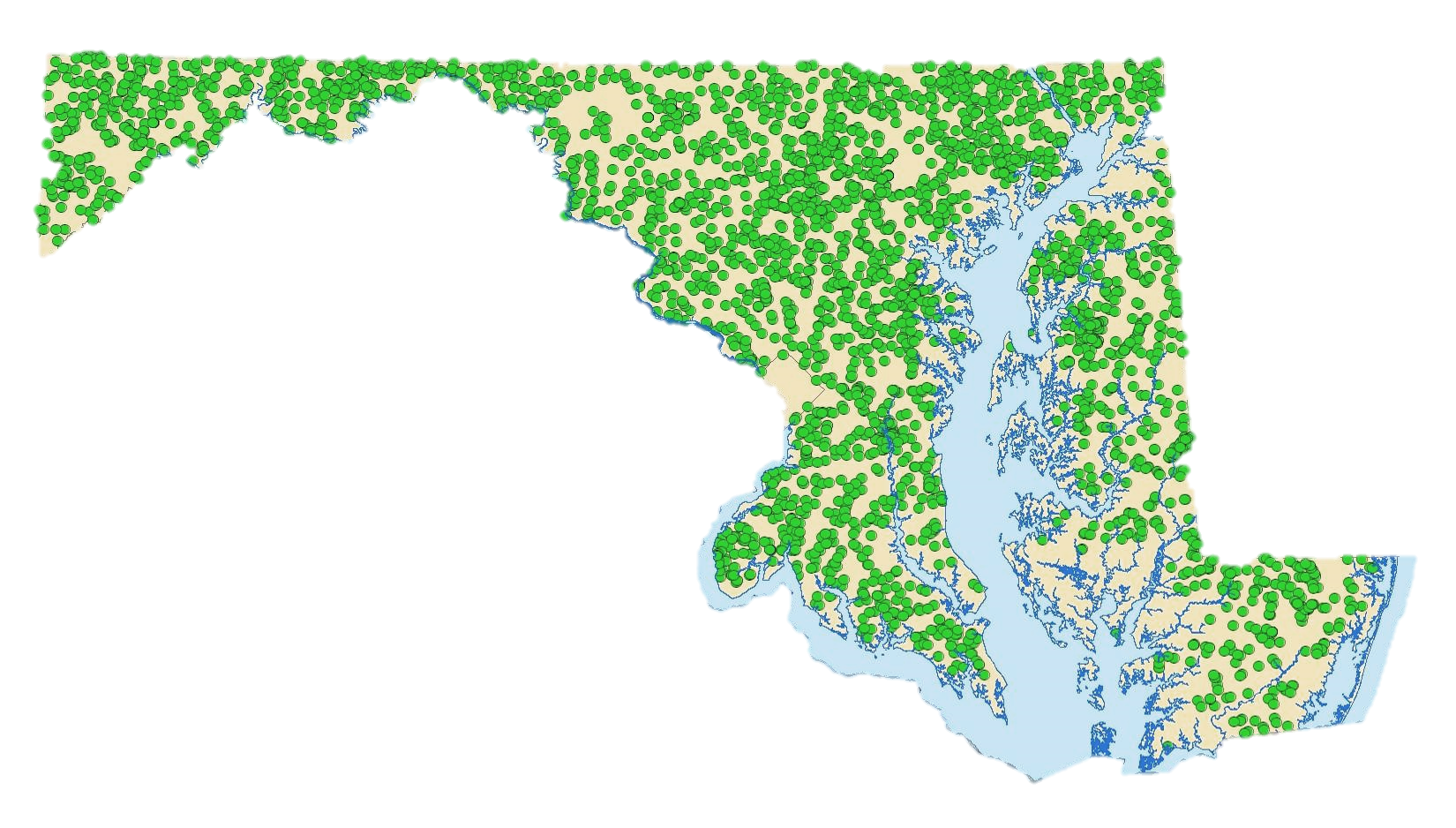 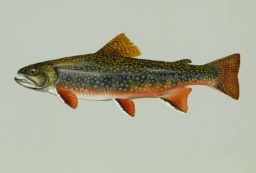 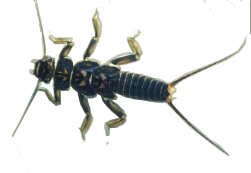 Methods
Protected Lands
Methods
Protected Lands
Types of protected areas
Coastal and Estuarine Land Conservation Program
DNR Owned Properties and Conservation Easements
Forest Conservation Act Easements
Protected Federal Lands
Local Protected Lands
Private Conservation Lands
Maryland Environmental Trust Easements
Maryland Agricultural Land Preservation Foundation Easements
Rural Legacy Properties 
Transfer Development and Purchase Development Rights
Methods
Protected Land Types
Consolidated categories of protected areas
All protected areas
DNR-owned lands and easements
100-acre minimum areas
100-acre minimum DNR areas
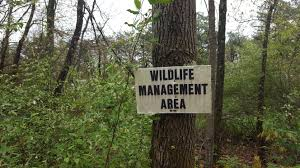 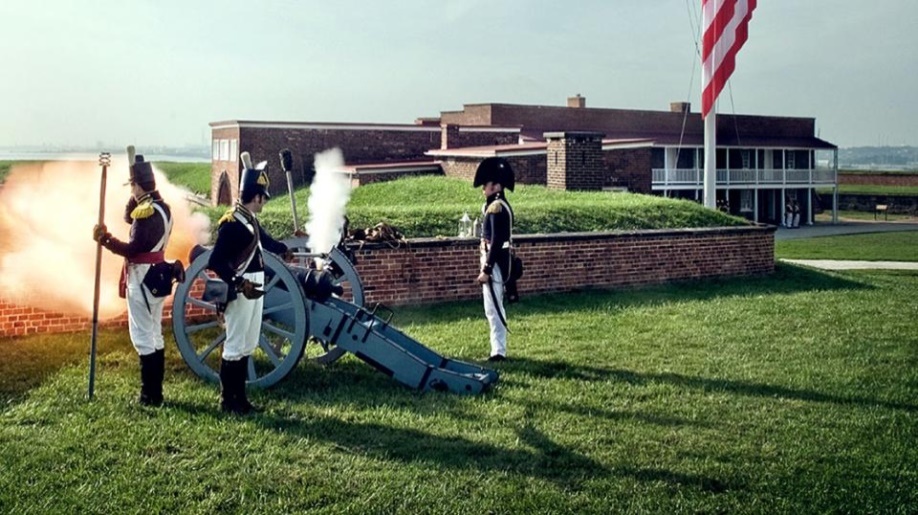 Methods
DNR Lands
State Parks
Natural Resources Management Areas
Natural Environmental Areas
State Battlefields
Rail Trails
State Forests
Demonstration Forests
John S. Ayton Tree Nursery
Chesapeake Forest Lands
Forest Fire Tower sites
Wildlife Management Areas
Fishery Management Propagation Areas
Fishery Management Public Fishing Areas
State Wildlands
Heritage Conservation Sites
Marine/Communication Facilities
Undesignated lands
Methods
Statistical Analyses
Logistic Regression Mixed Model
Binomial distribution: Probability of IBI ≥ 3
IBI = 3 is the threshold for “healthy” condition
Random slope and MDE8 watershed factor
Generalized Linear Mixed Model
Gaussian distribution: IBIs as response
Random slope and MDE8 watershed factor
Methods
Logistic Regression Mixed Model
Methods
Generalized Linear Mixed Model
Methods
Sample Size (all sites)
Methods
Sample Size (tested classes)
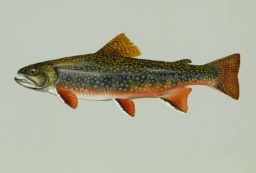 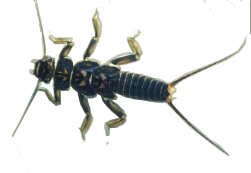 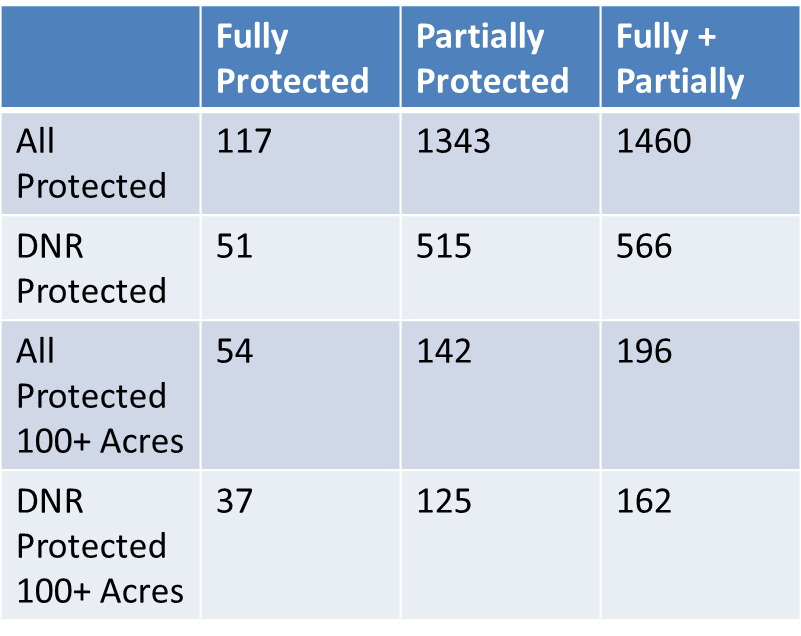 Methods
Sites on Protected Lands
Methods
Sites on Unprotected Lands
Methods
Hypotheses
Are protected areas always healthy?
Is stream condition better with type of protection?
Size
Management
Length of time protected
Is more protected land in a watershed better?
Especially well-managed lands
Results
Protected areas are not always better
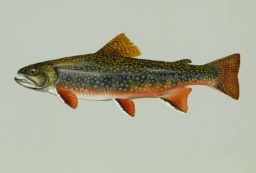 Results
Protected areas are not always better
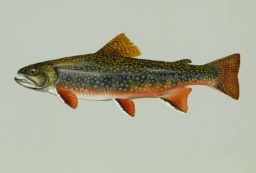 Results
Protected areas are not always better
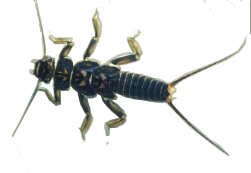 Results
Protected areas are not always better
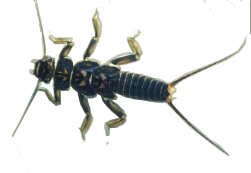 Results
Land use
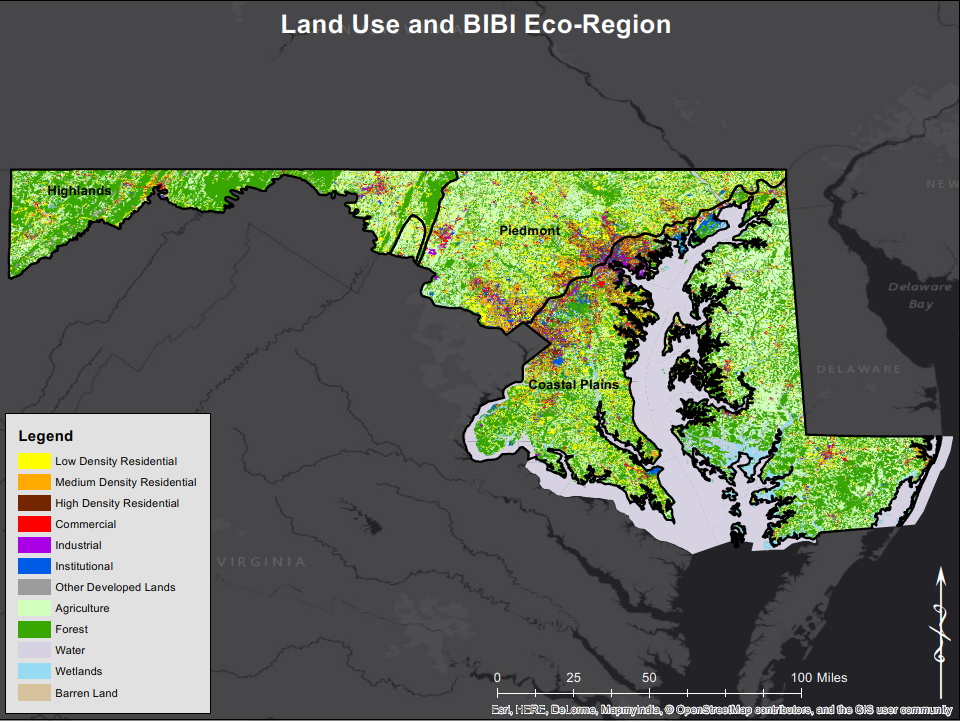 Results
Land use matters
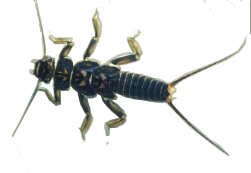 Results
DNR sites
Results
DNR sites are better
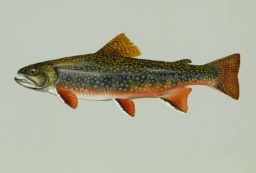 Results
DNR sites are better
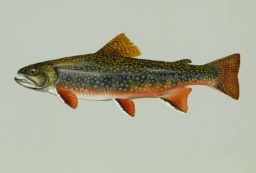 Results
DNR sites are better
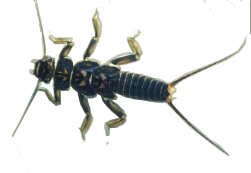 Results
DNR sites are better
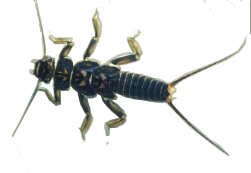 Results
Large sites
Results
Large sites are better
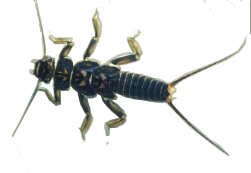 Results
Large DNR Sites
Results
Large DNR sites are better
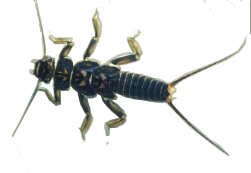 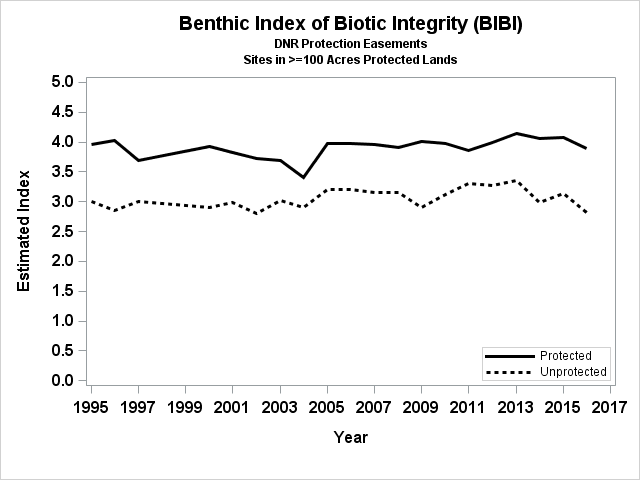 Results
Protecting Watersheds
MD8
average
90 mi2
Results
Percent of watershed protected
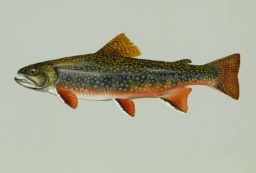 Results
Percent of watershed protected
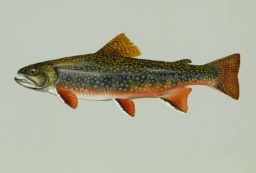 Results
Percent of watershed protected
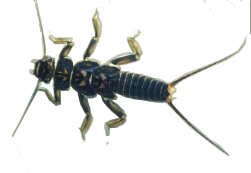 Results
Percent of watershed protected
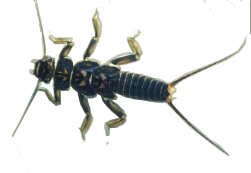 Results
Protecting Watersheds
Results
Percent of watershed DNR protected
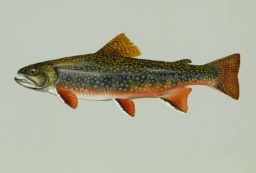 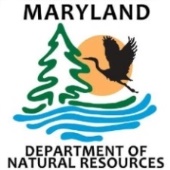 Results
Percent of watershed DNR protected
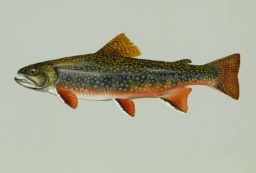 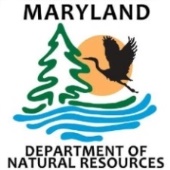 Results
Percent of watershed DNR protected
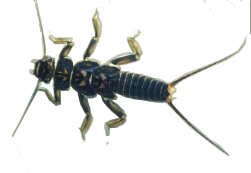 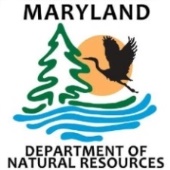 Results
Percent of watershed DNR protected
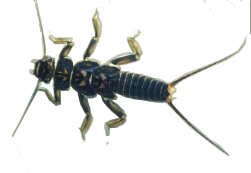 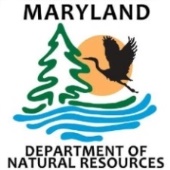 Results
Conclusions
Not all protected areas are created equal
Management, size, and time protected matter
Truly protected streams and watersheds are in better condition
Preserving healthy watersheds and “green infrastructure networks” provide ecosystem benefits over time
Conclusions